ORIENTAÇÕES:

Fonte de título: calibri (Light Títulos) 40 - branco
Alinhada à direita
Não reposicionar
Não inserir imagens
Etapa 4: Gestão do CuidadoOficina Tutorial 4.2 AAE
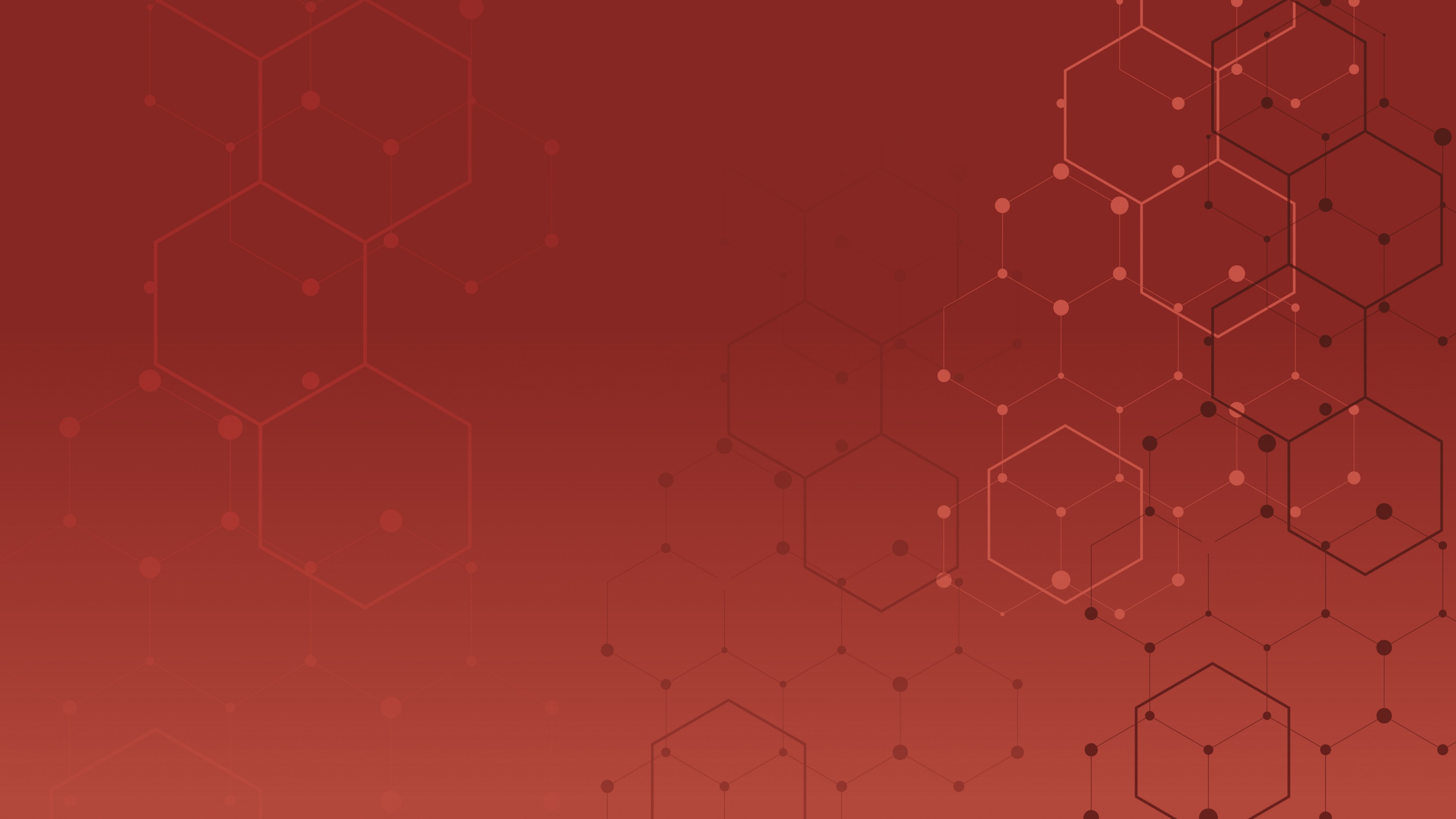 Cheguei! 
Sou a Zezé e estou aqui para apoiar vocês! 
Para nossa maior integração, vou compartilhar quatro fatos sobre mim:
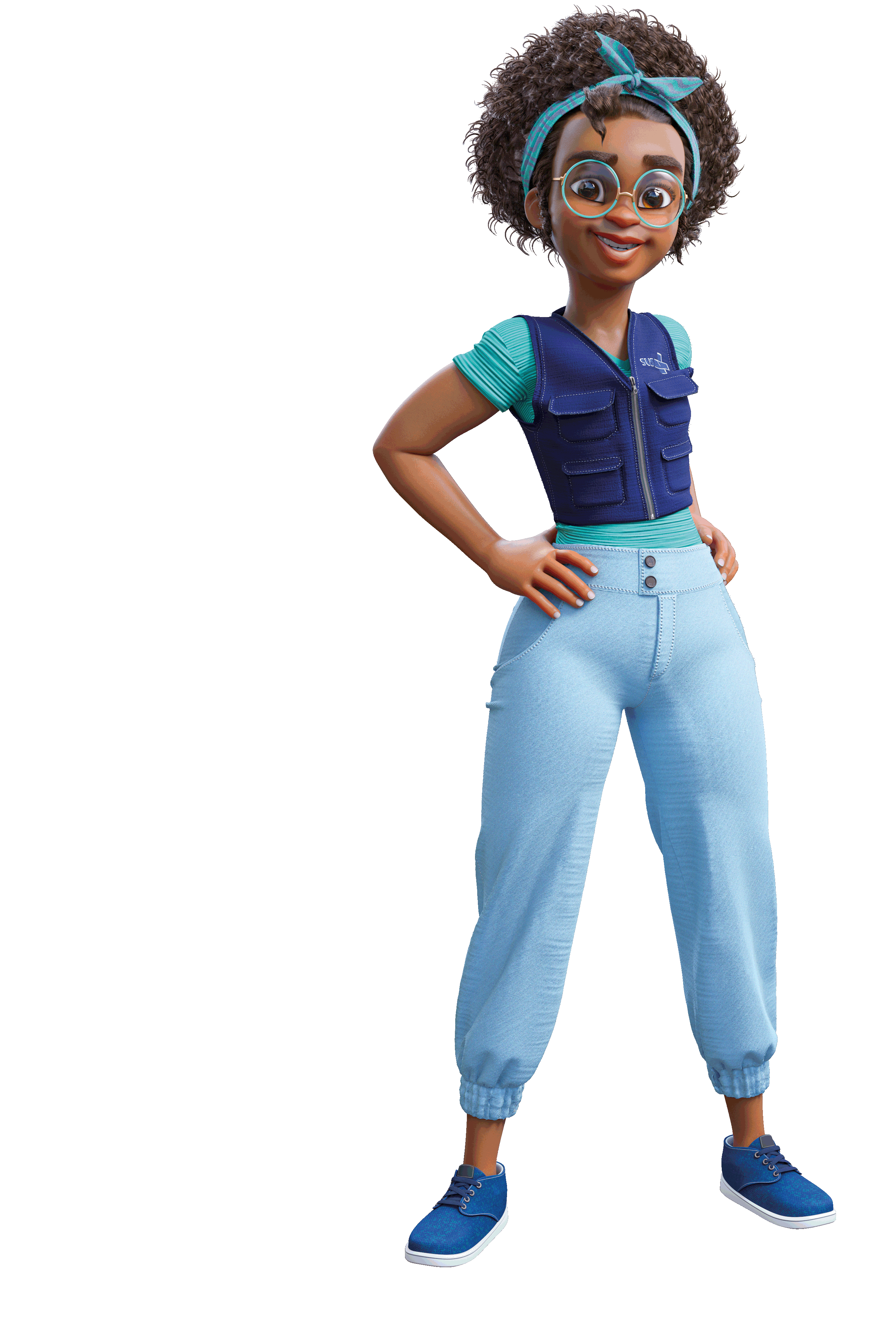 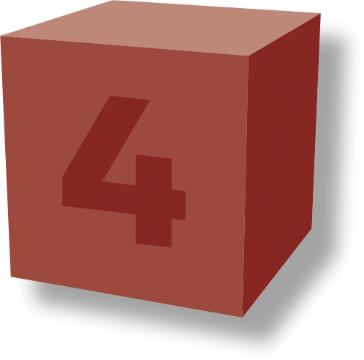 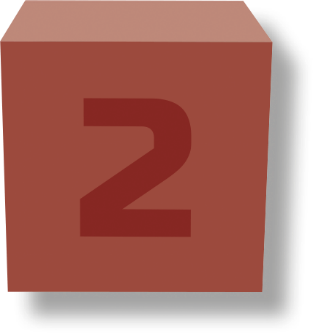 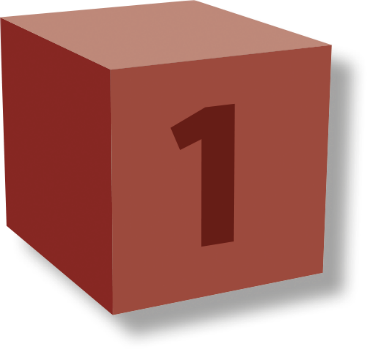 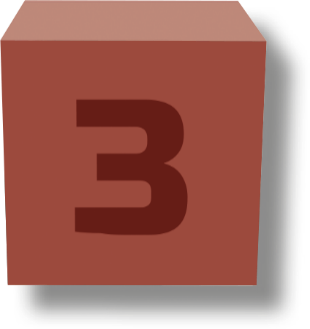 Todo mundo acha que Zezé é meu apelido, mas não é, viu? É meu nome! Zezé e com muito orgulho!
Tem a ver com, digamos, minha criação. Eu não sou um desenho e nem um holograma tá? Eu sou toda feita em 3D!
Sou uma profissional virtual e estou aqui pra apoiar na produção de sentido entre conceitos e atividades apresentadas com a realidade do seu contexto de trabalho.
É possível me encontrar no conteúdo EaD, 
nos materiais de apoio e até mesmo no e-Planifica, nossa plataforma virtual.
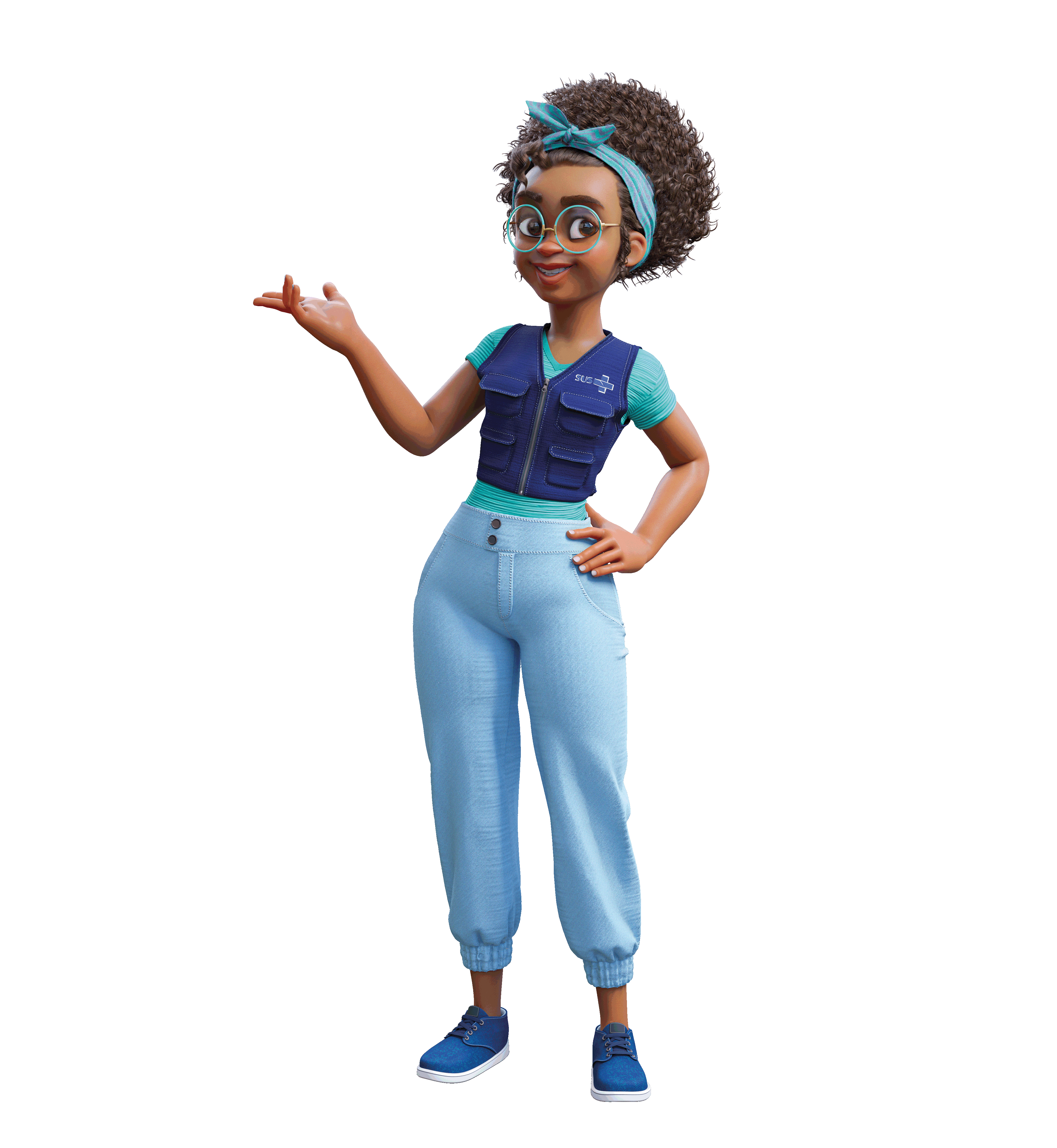 ORIENTAÇÕES:

Fonte de título: calibri (Corpo) 36 - azul
Não reposicionar
Não inserir imagens
Ciclo de atenção contínua
Os macroprocessos da Atenção Ambulatorial Especializada
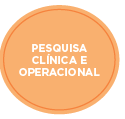 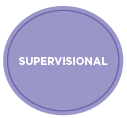 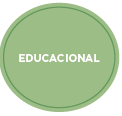 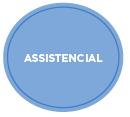 SUPERVISÃO/ APOIO INSTITUCIONAL
Caracterização do ciclo de atenção contínua
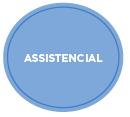 Ciclos de atendimentos individuais sequenciais

Avaliação clínica por todos os profissionais da linha de cuidado

Pactuação de condutas e recomendações com a pessoa usuária

Construção de um plano de cuidados individual

Atendimentos, procedimentos e exames diagnósticos complementares
O centro da atenção é a pessoa usuária!
Devem ser organizados processos preliminares para um acolhimento coletivo humanizado

A necessidade de saúde da pessoa usuária se refere a uma multidimensionalidade de fatores

A resposta às necessidades e demandas identificadas pela equipe nos atendimentos sequenciais deve ser uma resposta Individual, integrada e pactuada com a pessoa usuária

O plano de cuidados individual e integrado é elaborado pela equipe multiprofissional após a discussão de caso
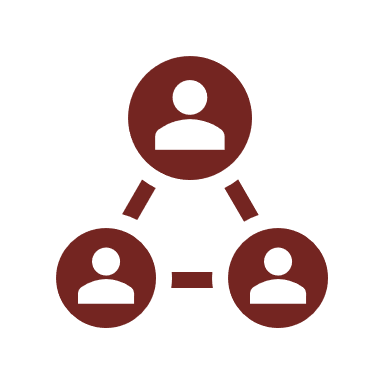 Componente 1 – Processos Preliminares
Público-alvo
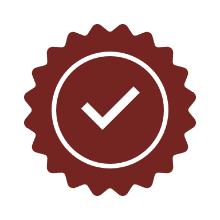 Pessoas usuárias estratificadas pelas equipes da APS com alto ou muito alto risco e agendadas para o ciclo de atendimentos de acordo com as regras pactuadas
Componente 1 – Processos Preliminares
RECEPÇÃO|SERVIÇO DE ARQUIVO DE PRONTUÁRIO (SAP)
Confirmação de comparecimento e orientações gerais sobre o atendimento, controle dos prontuários
PONTO DE APOIO
ENFERMEIRO coordenador do ciclo de atendimento
Atendimento pelo
TÉCNICO EM ENFERMAGEM
Sinais vitais, antropometria
e sinais de alerta
SIM
Atende aos critérios de compartilhamento do cuidado?
Avaliação do Compartilhamento do Cuidado pelo ENFERMEIRO
Verificação do formulário e critérios de compartilhamento e documentos necessários
NÃO
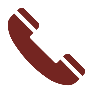 Supervisão Indireta APS e/ou de outros pontos da RAS
ASSISTENTE SOCIAL
Agendamento de atendimento na APS
Componente 1 – Processos Preliminares
Profissionais envolvidos: enfermeiro

Desenvolvimento: avaliação do compartilhamento do cuidado pelo enfermeiro

Verificação de pessoas usuárias em primeiro atendimento ou atendimento subsequente
Confirmação da estratificação de risco
Verificação de documentos e exames
Aplicação de escala de avaliação 
Pessoas usuárias que não atendam aos critérios pactuados para compartilhamento do cuidado são encaminhados à avaliação inicial do assistente social
Para atendimentos subsequentes, identificação dos profissionais que participarão do ciclo de atendimentos (a partir do plano de cuidados anterior ou necessidade da pessoa usuária).
Componente 1 – Processos Preliminares
Profissionais envolvidos: assistente social

Público-alvo: pessoas usuárias que não atendam aos critérios pactuados identificadas na avaliação inicial realizada pelo enfermeiro.

Desenvolvimento: supervisão indireta

Interlocução com a APS (inconsistências, documentação, usuários que necessitam acompanhante e outras situações específicas)

Pactuação de data e horário para atendimento na unidade de referência da pessoa usuária

Utilização dos instrumentos de apoio para o processo de trabalho do assistente social (mapeamento do território regional, registros de intervenções na RAS)
Componente 2 – Ponto de apoio
Profissionais envolvidos: profissional do ponto de apoio.

Local: espaço considerado o núcleo da atenção contínua - local de referência no ambulatório para a pessoa usuária, acompanhantes e equipe multiprofissional (verificar apresentação da etapa 4.1 sobre Ponto de Apoio)

Desenvolvimento:

Gerenciamento dos fluxos do percurso do cuidado do usuário durante o ciclo de atenção contínua. 

Acompanhamento da ordem e coerência lógica do ciclo de atendimentos e identificação e correção de retrabalhos (verificar matriz de gerenciamento do ciclo de atenção contínua).
Componente 2 – Ponto de apoio
Desenvolvimento:

Realização de atendimento individual durante todo o ciclo de atenção contínua. O objetivo é checar, ao final do atendimento de cada profissional,  se a pessoa usuária compreendeu  as informações apresentadas.

Monitoramento dos ciclos de primeiro atendimento  (atenção contínua completa) 

Monitoramento dos ciclos de atendimentos subsequentes (atenção contínua parcial - de acordo com as recomendações do plano de cuidado anterior e/ou de acordo com as necessidades identificadas no momento)

Articulação durante para que a equipe se reúna, discuta e elabore o plano de cuidados.
Componente 3 – Ciclos de Atendimentos
Público-alvo: pessoas usuárias com critérios de compartilhamento confirmados

Desenvolvimento: 

Atendimentos individuais e organizados a partir de uma sequência lógica, conforme a linha de cuidados

Equipe definida pela carteira de serviços específica por linha de cuidado

Equipe multiprofissional, interprofissional e interdisciplinar

Atendimento da pessoa usuária por todos os profissionais no mesmo dia e durante um único ciclo de atenção contínua
Componente 3 – Ciclos de Atendimentos
Desenvolvimento:

Atendimentos, avaliações específicas, procedimentos e exames complementares 

Profissionais da equipe com atendimentos orientados por roteiros, por categoria profissional, relacionados às competências específicas (os roteiros são elaborados considerando a complementariedade das informações para minimizar redundância e o retrabalho da equipe)

O teleatendimento pode ser considerado para atendimentos subsequentes de pessoas com condição de saúde estável
Componente 4 – Plano de Cuidados
Público alvo: pessoas usuárias atendidas no ciclo de atenção contínua

Definição: 

Consiste em um consenso sobre o conjunto de cuidados necessários e prioritários, com formulação em documento único para favorecer a apropriação pela pessoa usuária. 

Conjunto de avaliações, orientações e recomendações para o cuidado da pessoa usuária com uma determinada condição de saúde, incluindo metas terapêuticas definidas junto à própria pessoa.

Principal ferramenta de comunicação com as equipes da APS, favorecendo o monitoramento do cuidado longitudinal.
Componente 4 – Plano de Cuidados
Desenvolvimento:

Elaboração de um “produto” comum, resultado de discussão do caso, ao final do ciclo de atenção contínua das pessoas usuárias em primeiro atendimento, com participação de todos os representantes das especialidades envolvidas na assistência. 

Para os atendimentos subsequentes, o plano de cuidados deve ser discutido e atualizado pelos profissionais envolvidos no atendimento.
Componente 5 – Pós atendimento
Profissionais envolvidos: profissional ponto de apoio.

Desenvolvimento:

Apresentação, discussão e fechamento pelo ponto de apoio com a pessoa usuária.

Disponibilização de uma cópia do plano de cuidados para a pessoa usuária, uma para APS e manter uma via no prontuário. 

Verificação das informações do formulário de compartilhamento do cuidado ou plano de cuidados da APS: o profissional de referência da APS  e o dia e horário proposto para a discussão do plano de cuidados.

Apresentação e discussão do plano de cuidados por um membro da equipe do ambulatório para a equipe de referência da pessoa usuária na APS

Realização de registro do contato no prontuário da pessoa usuária.
Diagrama representativo do Ciclo de Atenção Contínua
Linha de cuidado Materno Infantil
Assistente Social
A EQUIPE discute o caso 
para elaboração do 
PLANO DE CUIDADOS
INTEGRADO
Terapeuta Ocupacional
CICLO DE
ATENÇÃO CONTÍNUA
Atendimentos individuais sequenciais para elaboração do Plano de Cuidados Integrado
Fonoaudiólogo
Fisioterapeuta
PONTO DE APOIO
O ENFERMEIRO coordenador do ciclo de atenção contínua
Neuropediatra
Pediatra
Oftalmologista|
Retinologista
Ginecologista Obstetra
Psicólogo
Exames
- Ultrassom obstétrico
- Ultrassom obstétrico com doppler
Ultrassom morfológico 
- Eletrocardiograma
Nutricionista
Cardiotocografia Basal
Enfermeiro
Linha de cuidado da pessoa com HAS/DM
Assistente Social
Serviço do Pé diabético 
usuário com ulceras ativas
A EQUIPE discute o caso 
para elaboração do 
PLANO DE CUIDADOS
INTEGRADO
Oftalmologista*
Retinografia sem contraste
CICLO DE
ATENÇÃO CONTÍNUA
Atendimentos individuais sequenciais para elaboração do Plano de Cuidados Integrado
Exames oftalmológicos***
-Angiofluoresceinografia
- Fotocoagulação à laser
- OCT
- Injeção intra vítreo
Profissional de Educação Física
Fisioterapeuta
PONTO DE APOIO
O ENFERMEIRO coordenador do ciclo de atenção contínua
Farmacêutico Clínico
Nefrologista*
Endocrinologista
Angiologista*
Psicólogo
Cardiologista
Eletrocardiograma
Exames cardiológicos**
-Teste Ergométrico
- Ecocardiograma
- MAPA
- Holter
Nutricionista
Enfermeiro
*Especialidades internas mediante a solicitação de interconsulta de acordo com a necessidade do usuário
** Realizados a partir da solicitação do cardiologista
*** Realizados a partir da solicitação do oftalmologista
Avaliação do Índice Tornozelo-Braquial (ITB)
Linha de cuidado à Pessoa Idosa
Assistente Social
A EQUIPE discute o caso 
para elaboração do 
PLANO DE CUIDADOS
INTEGRADO
Fonoaudiólogo
CICLO DE
ATENÇÃO CONTÍNUA
Atendimentos individuais sequenciais para elaboração do Plano de Cuidados Integrado
Profissional de Educação Física
PONTO DE APOIO
O ENFERMEIRO coordenador do ciclo de atenção contínua
Fisioterapeuta
Farmacêutico Clínico
Exames complementares: *
Densitometria óssea
TC Crânio
ECG
Ultrassom abdominal
-
Psicólogo
Geriatra
Nutricionista
Enfermeiro
Linha de cuidado à Saúde da Mulher no rastreamento do Câncer de Colo de Útero e Mama
Assistente Social
Fisioterapeuta
A EQUIPE discute o caso 
para elaboração do 
PLANO DE CUIDADOS
INTEGRADO
CICLO DE
ATENÇÃO CONTÍNUA
Atendimentos individuais sequenciais para elaboração do Plano de Cuidados Integrado
Mastologista
Exames e Procedimentos
- Mamografia
- Ultrassom de mamas
- PAAF
--Core-biopsy
- Exérese de nódulos
PONTO DE APOIO
O ENFERMEIRO coordenador do ciclo de atenção contínua
Ginecologista Obstetra
Psicólogo
Exames e Procedimentos
- Ultrassom pélvico e Endovaginal
-Colposcopia
-Biopsia
-Eletrocauterização
- CAF/EZT
Nutricionista
Enfermeiro
ORIENTAÇÕES:

Não reposicionar o texto do link
Não inserir imagens
Não inserir texto
Não inserir mensagens de agradecimento
Slide padrão de finalização
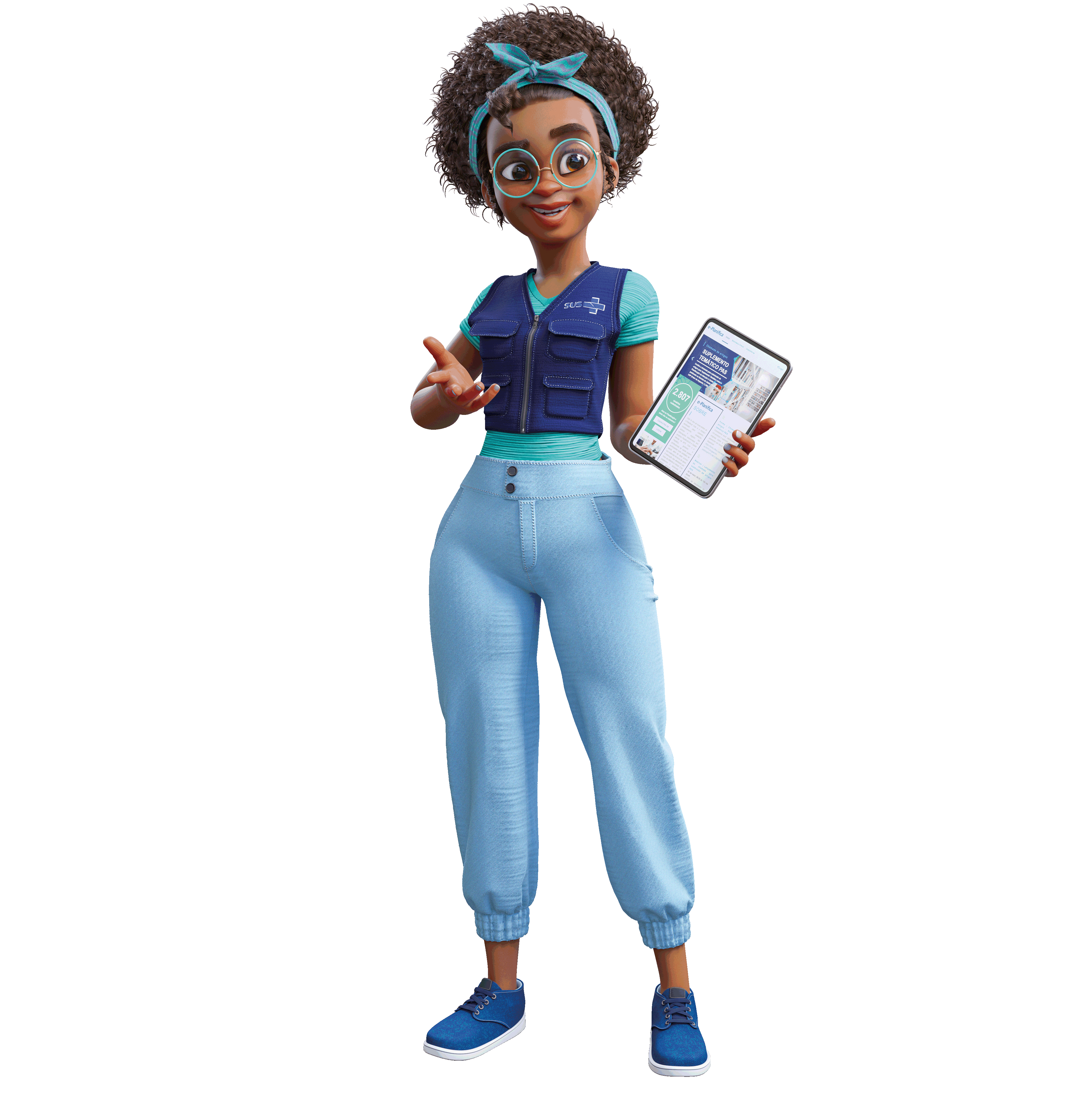